.................. РАЙОН
МКОУ БОЛЬШЕАРБАЙСКАЯ СОШ
Страница подготовлена обучающимися школы
ТЕКСТ
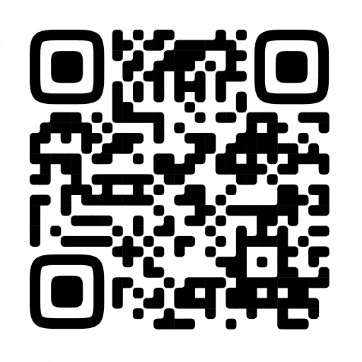 Красноярский край, г. Зеленогорск
56 06’58.56”C  94 35’01.19”В
Ссылка на видеоролик
.................. РАЙОН
МКОУ ВОЗНЕСЕНСКАЯ СОШ
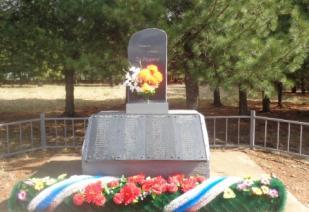 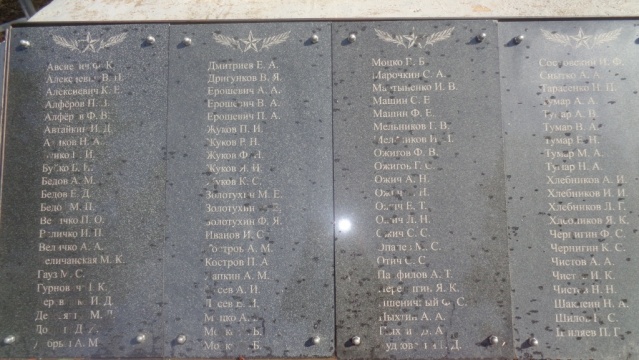 Обелиск павшим в боях за Родину
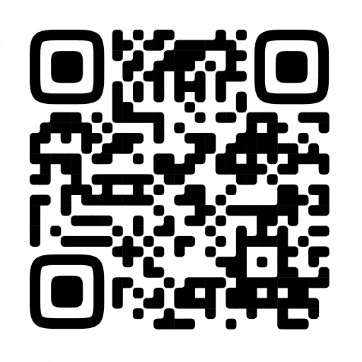 Красноярский край, г. Зеленогорск
56 06’58.56”C  94 35’01.19”В
Ссылка на видеоролик
.................. РАЙОН
МКОУ БОЛЬШЕАРБАЙСКАЯ СОШ
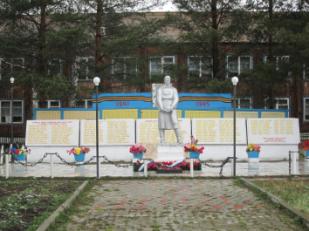 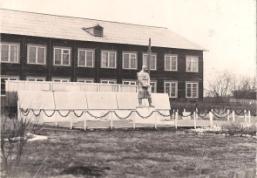 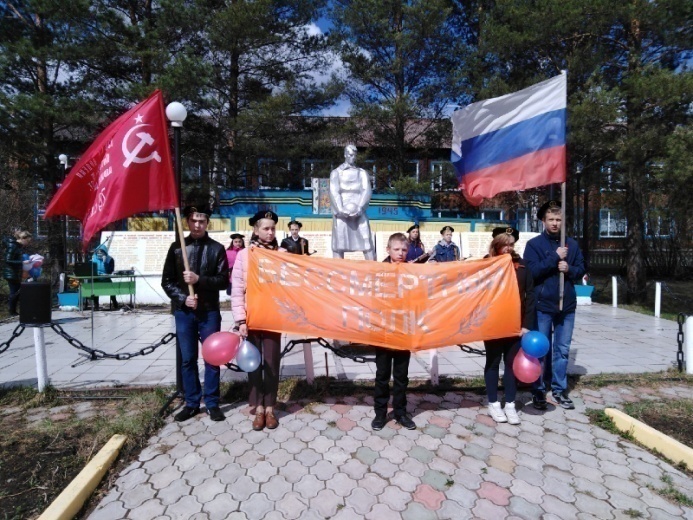 Памятник с. Большой Арбай
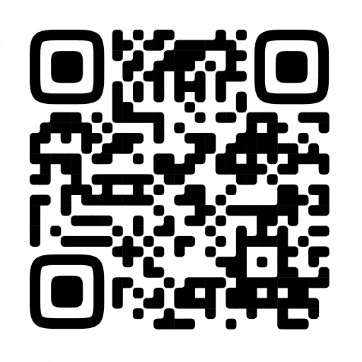 Красноярский край, г. Зеленогорск
56 06’58.56”C  94 35’01.19”В
Ссылка на видеоролик
.................. РАЙОН
МКОУ ВОЗНЕСЕНСКАЯ СОШ
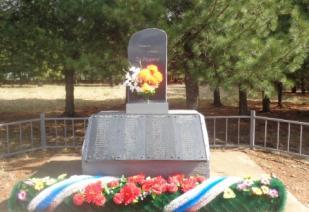 Страница подготовлена обучающимися школы
ТЕКСТ
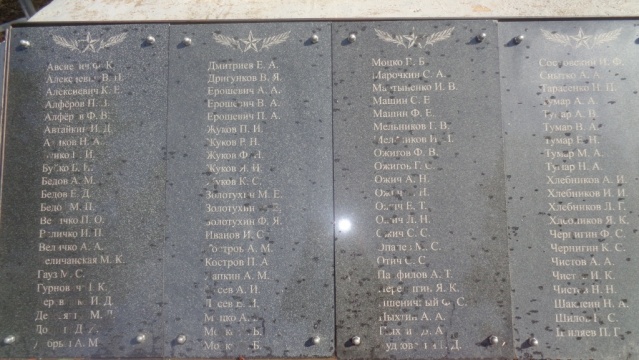 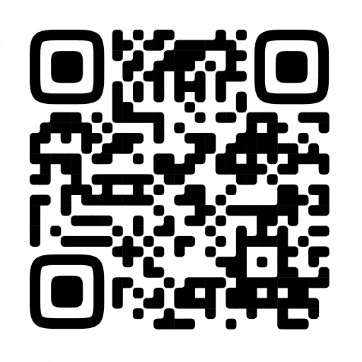 Ссылка на видеоролик
Красноярский край, г. Зеленогорск
56 06’58.56”C  94 35’01.19”В
Обелиск павшим в боях за Родину